A DUALIZMUS KORA
HAZÁNK A SZABADSÁGHARC 
LEVERÉSE UTÁN
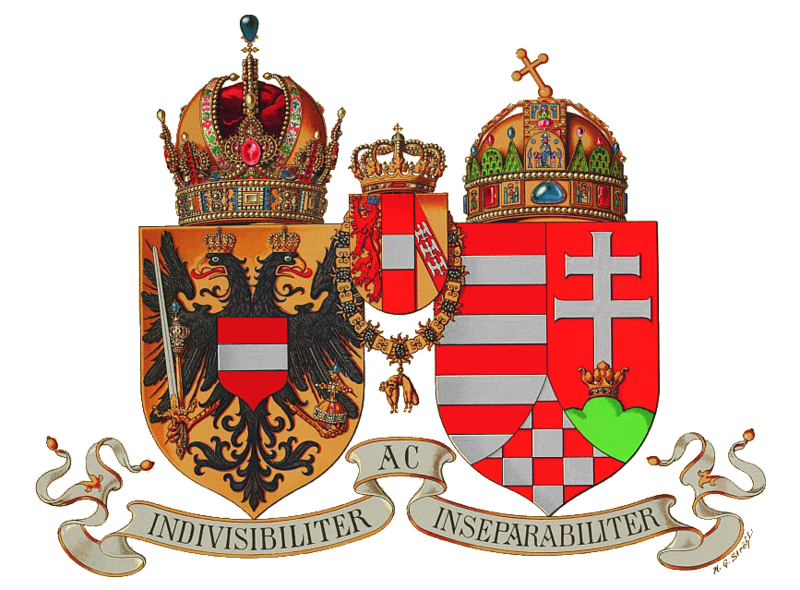 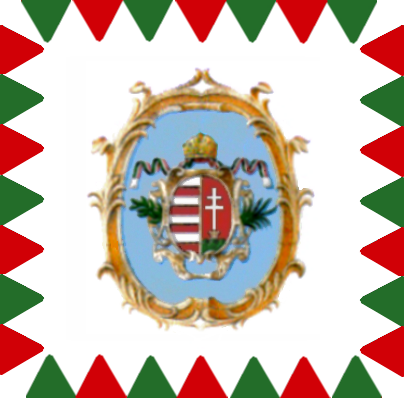 1849 - 1867
Haynau rémuralom vége
Haynau rémuralma:
 Az osztrák kormányzat a megtorlás mellett döntött, és szabad kezet adott a kegyetlenségéről hírhedt Haynau tábornoknak. Október 6-án, Aradon Görgey kivételével kivégezték a volt császári honvéd főtiszteket, Pesten Batthyány Lajos miniszterelnököt. Százhúsz embert ítéltek halálra, ezrek kerültek börtönbe. 
A volt honvédek tízezreit sorozták be „kegyelemből” a császári hadseregbe.
A „piszkos munka” elvégzése után a bécsi kongresszus menesztette Haynaut, mert ráébredtek túlkapásainak a súlyára (1850 nyara). Később mindent ráfogtak.
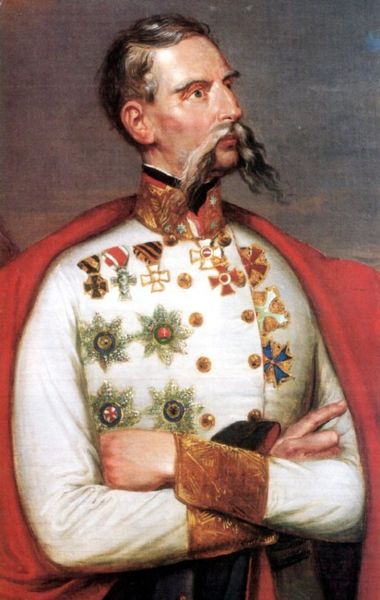 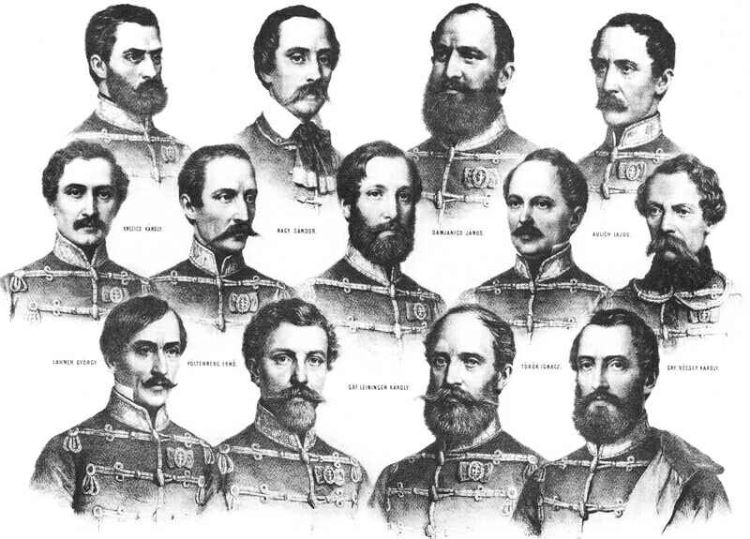 Aradonkivégzett
tábornokok
Báró Julius Jacob von Haynau
 (1786-1853) 
osztrák hadvezér, 
nevéhez fűződik az 1848-49-es forradalmat és szabadságharcot követő megfélemlítés.
Bach – rendszer1850 -1859
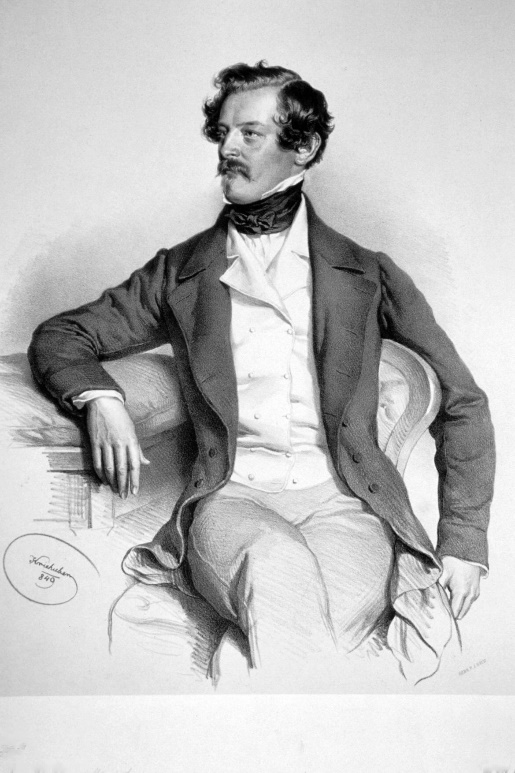 Alexander Bach osztrák belügyminiszter nevével fémjelzett időszakot Bach-korszaknak 
(1851-1859) nevezzük.A vezetésével kiépülő államapparátus az egységes birodalom kialakítását szolgálta. Katonai irányítás helyett közigazgatási rendszert alakítottak ki. 
A közigazgatást centralizálták.
A magyarok megbízhatatlansága miatt hivatalnokok ezreit nevezték ki a Lajtántúlról. 
Az országban jelentős katonai erő állomásozott.
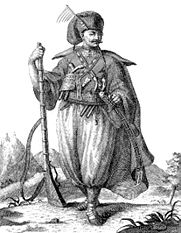 Dr. Alexander von Bach báró (1813 -1893) osztrák politikus, ügyvéd,1851-1859 belügyminiszter
A birodalmi rendőrség és a besúgók ezrei figyelték az országot.
 A vidék fékentartása érdekében külön karhatalmat hoztak létre (zsandárság).
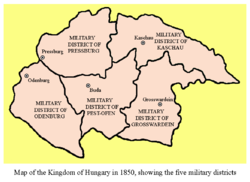 Az osztrák kormány nem kívánta visszaállítani az 1848 előtti rendszert, megkezdte a polgári állam kiépítését. 
A magyar polgári fejlődés komoly torzulását okozta, hogy a polgári állam kiépítését ellenséges hatalom hajtotta végre.
A Birodalom közigazgatási felosztása 
az 1850-es években
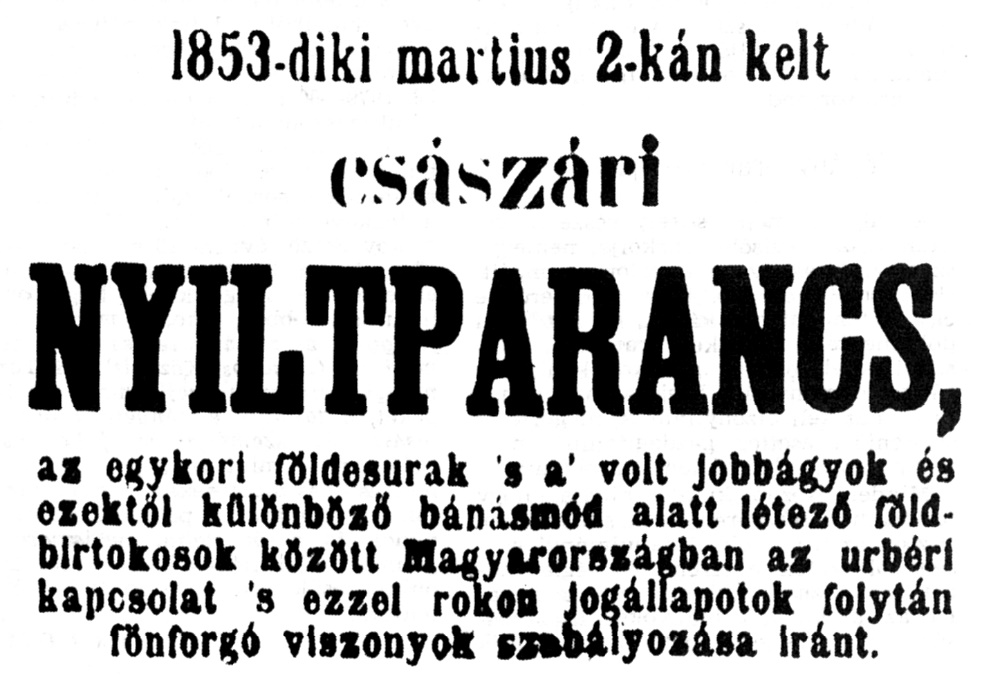 Az úrbéri pátens:
A jobbágyfelszabadításának befejezését is a Bach-rendszer hivatalnokai végezték el (úrbéri pátens 1853.). 
A jobbágyok helyzete alapjában megfelelt az áprilisi törvények rendelkezéseinek, nem vették azonban figyelembe a szabadságharc alatt hozott intézkedéseket.
A végrehajtás a volt jobbágyok és a földesurak között (úrbéri perek által) feszültséghez vezetett.
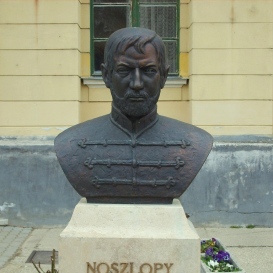 Nyílt ellenállás:
Sokan nem tudtak beletörődni a vereségbe, folytatták, vagy újra kezdték a harcot. 
Ezek elfojtva maradtak az uralkodó által. Noszlopy Gáspár a Dunántúlon toborzott szabad csapatot.
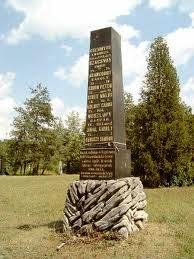 Noszlopy Gáspár (1820 –1853)
 honvédőrnagy, kormánybiztos, az 1848–49-es szabadságharcot követő függetlenségi szervezkedések egyik vezetője és vértanúja.
Erdélyben a székelység körében Mack János ezredes az emigráció megbízásából szervezkedett. 
Sorsuk halál lett.
Mack János ezredes és 
társai emlékműve
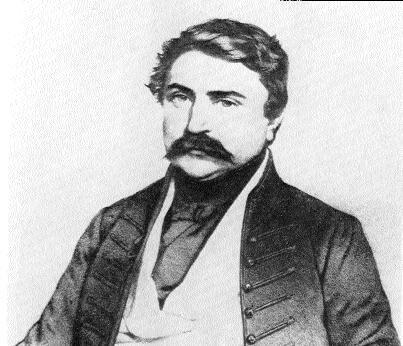 Passzív ellenállás:
A volt nemesség Deák példáját követve, ahol tehette bírálta a kormányzatot.
A vezetőréteg zöme a néma ellenállást, a passzív rezisztenciát választotta. 
Deák és köre az alkotmányosság alapjának az V. Ferdinánd által is szentesített az 1848-as áprilisi törvényeket tekintette. 
Deák a magyarság szempontjából elengedhetetlennek tartotta a birodalom fennmaradását, de ezen belül biztosítani akarta Magyarország alkotmányos különállását. 
Deák tekintélyét és népszerűségét még a reformkorban – a liberális ellenzék egyik vezéralakjaként - vívta ki. 
Együttműködött Kossuthtal, de mérsékelte politikáját. 
1848-ban miniszteri posztot töltött be, de a harcok idején háttérbe vonult. Így nem kényszerült emigrációba, s egyszemélyben volt képes ’48 eszméit és a megegyezést képviselni.
Kehidai Deák Ferenc (1803 –1876) államférfi, politikus, országgyűlési képviselő, „a haza bölcse”, „a nemzet prókátora”.
Bujdosás, kivándorlás, menekülés. A menekültek együttvéve. "Hosszabb-rövidebb ideig emigrációban éltek Rákóczi és hívei, a szabadságharc bukása után".
KÖSZÖNÖMAFIGYELMET!